Project place summer institute
Day 2: July 23, 2019
Six Word Memoir
…captures the essence of your life in just SIX WORDS.
Stephen Colbert: 
 Well, I thought it was funny.
Deepak Chopra:  
Danced in fields of infinite possibilities.
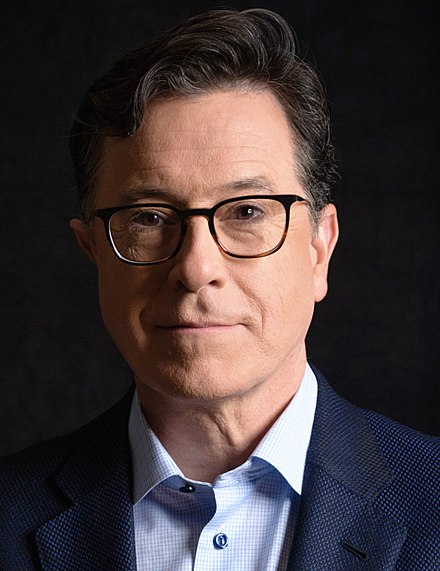 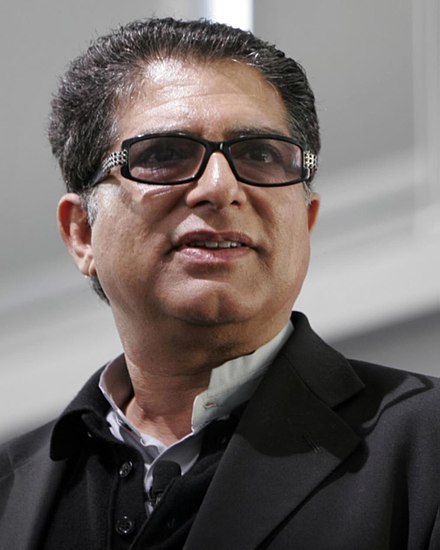 [Speaker Notes: Materials: Sentence Strips for Memoirs]
Here are some more examples…
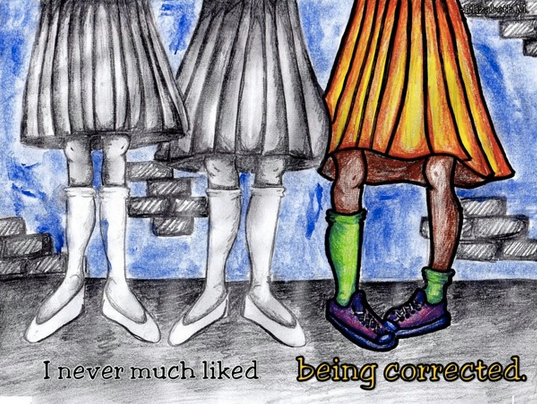 Your Life. Six Words.
Write a memoir that captures the/an essence of your life. Use just SIX WORDS.
YouTube clips:
4th Graders' 6-word memoirs
6th Graders' 6 word memoirs
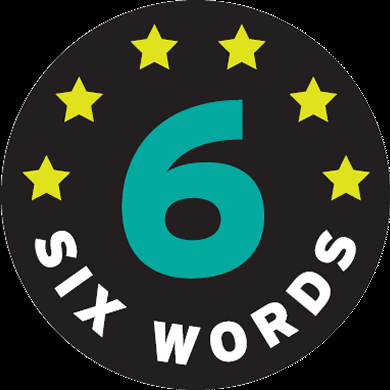 Not Just in Language Arts
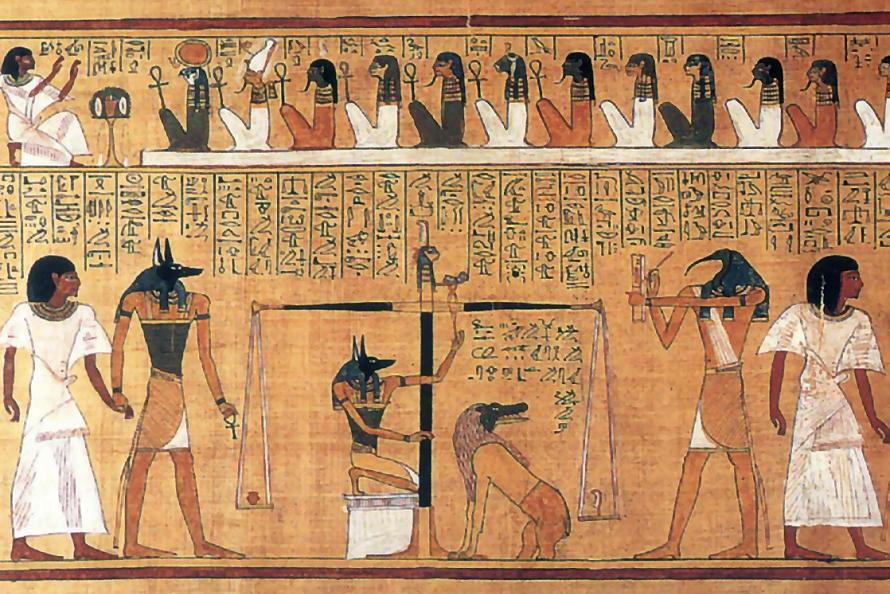 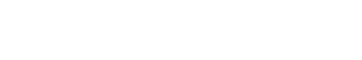 image of a fossil
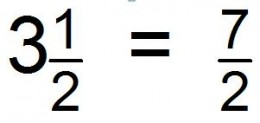 Egyptian art
improper fraction
Classroom Of The Month: Mr. Hollman’s 5th Grade Special Education Class at the Helen Keller School in Bronx, New York
January 18, 2016 by Team Six 
























http://sixwordmemoirs.com/about/classroom-of-the-month-mr-hollmans-5th-grade-special-education-class-at-the-helen-keller-school-in-bronx-new-york/
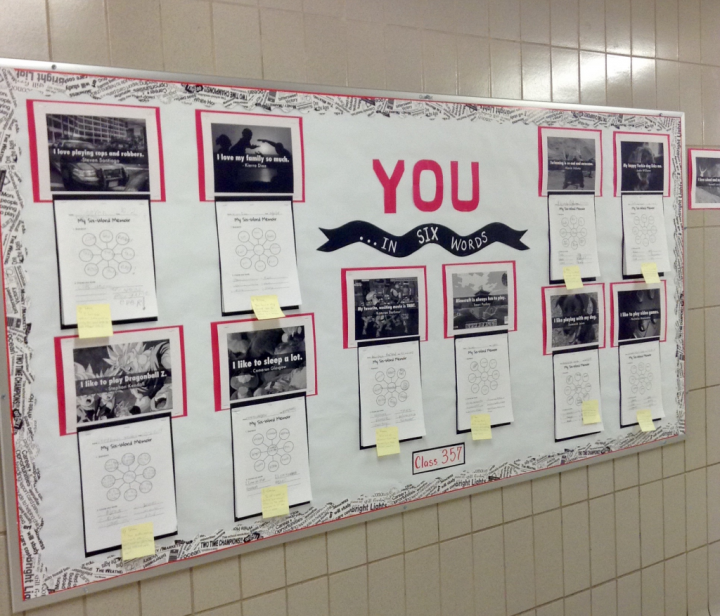 “I love my family so much.”

“I like to sleep a lot.”

“I like playing with my dog.”
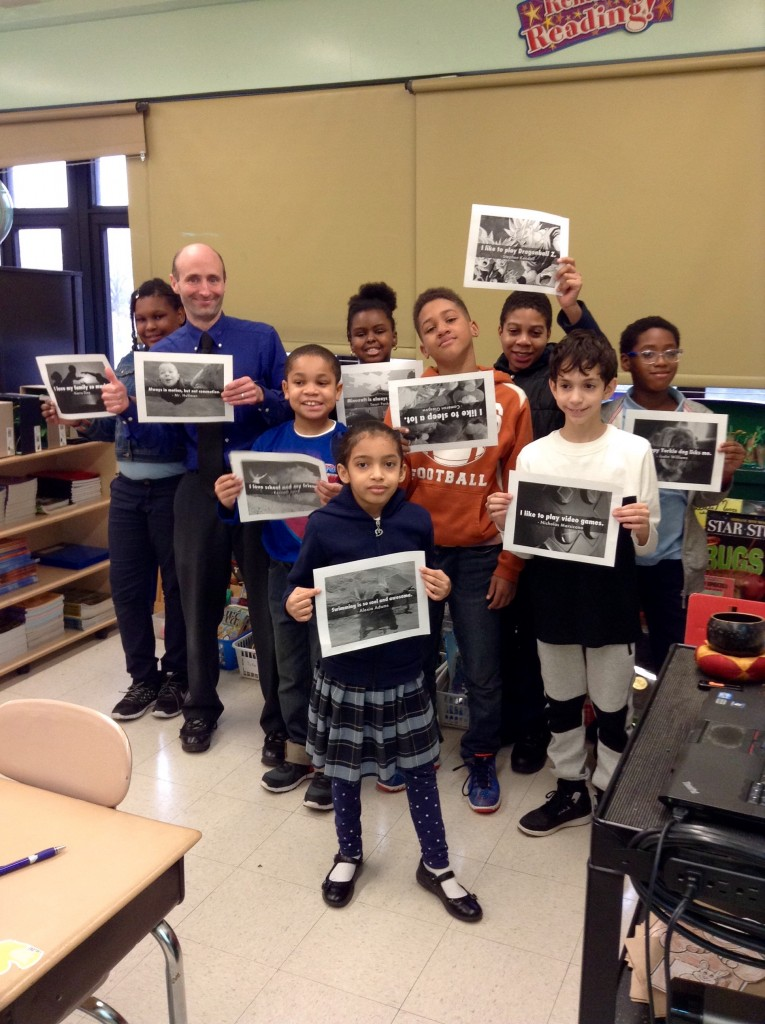 Excerpt from article:  Six-Word Memoirs proved to be a fitting alternative to more formal essay writing for Hollman’s students. “They would not have to write a full essay, but they would have to make every word and every detail count,” said Hollman.
A Scaffold: Mimic a Model
I dance so I can fly.  (by zsuzsu)
I __________________ so I can _________________. 
Never underestimate a small community's power.  (by J3nny)
Never underestimate a ____________  _______________  _____________.
On vacation, life's sweet as waffles. (by LouHope)
On _______________, life’s ________________ as _____________.
Yes Gianna, You can be President.  (by G_Austin)
Yes ____________________, you can be _____________________.
Setting Up the Classroom
How can you create an environment that enhances EL student learning?
Taking a Look Inside Classrooms
Classrooms are complex!
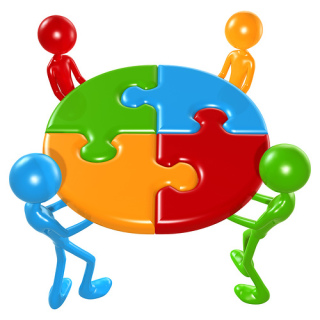 Social/emotional (positive thinking, Leader in Me, Growth Mindset, etc).
Learning supports (word walls, charts, etc.)
Components of Classroom Environment
Management: Relationship Building, Management System (e.g. clips, tokens, CHAMPS, rewards, etc.)
We will examine…
Learning supports (word walls, charts, etc. )
Social/emotional (positive thinking, Leader in Me, Growth Mindset, etc. )
Components of Classroom Environment
Social/emotional climate
Leader in Me
Growth Mindset
Positive Affirmation
Consider:  Where is the cultural dimension in these programs?
These are excellent programs, but in a classroom designed to serve diverse learners, they may not be enough.  Why?  Because they often do not acknowledge students’ cultural identities and the important role that those identities play in developing a positive image of oneself as a learner.
“To overcome negative stereotypes and to develop a positive identity, students must be provided with positive images and messages about their race or ethnicity.” (p. 41, Literacy for All Students)
Analyze a Classroom

What do you notice about the social/emotional environment displayed in this video of a culturally responsive classroom?  How is it similar to your classroom?  How does it differ from your classroom? 

https://www.youtube.com/watch?v=_uOncGZWxDc
Culturallyneutral images
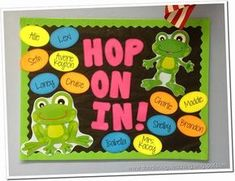 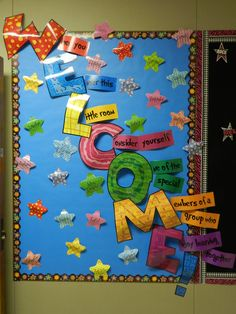 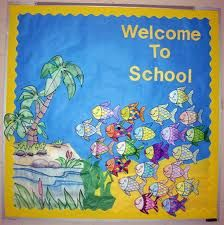 Cultural images that affirm our students as vital members of the classroom community
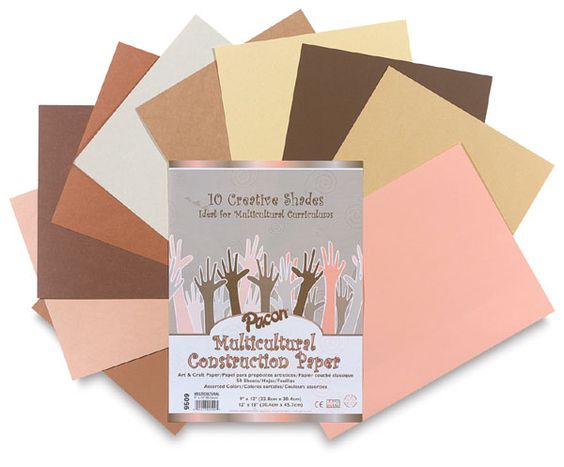 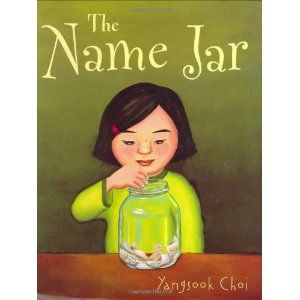 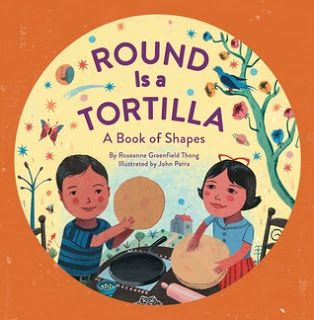 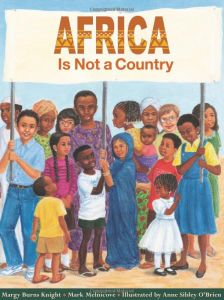 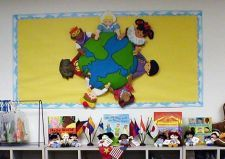 “…consider the message that we send to our students when none of our classroom displays contain images of individuals who look like them, or show examples of their language or community practices.” (p. 36, Literacy for All Students)
Something to ponder…
Who owns this classroom?
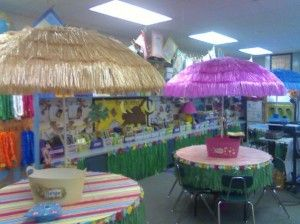 Who owns this classroom?
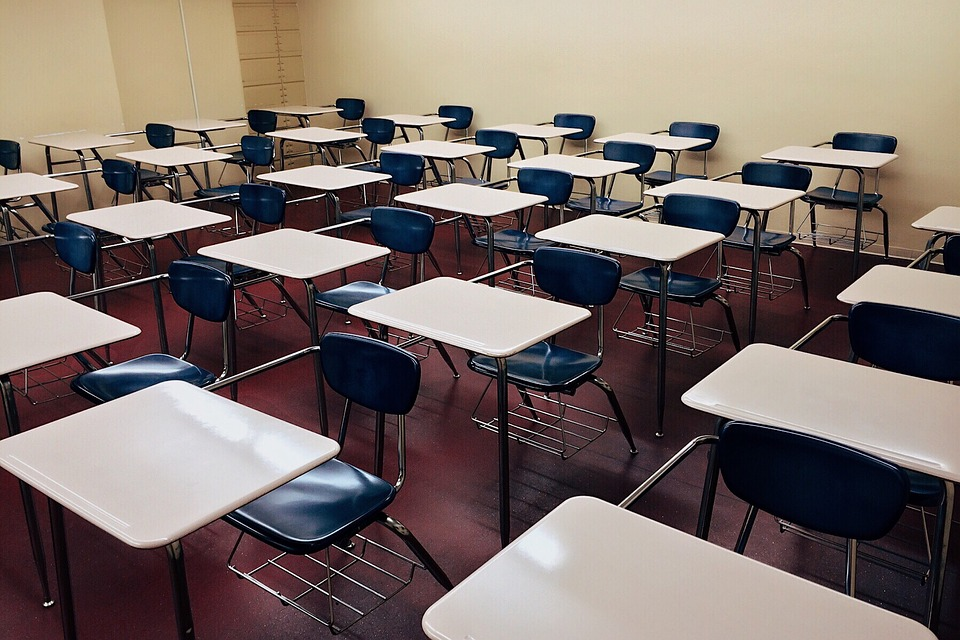 Another question to ponder…
Can your classroom be truly responsive to your students and their families BEFORE you actually know them?
LEARNING SUPPORTS
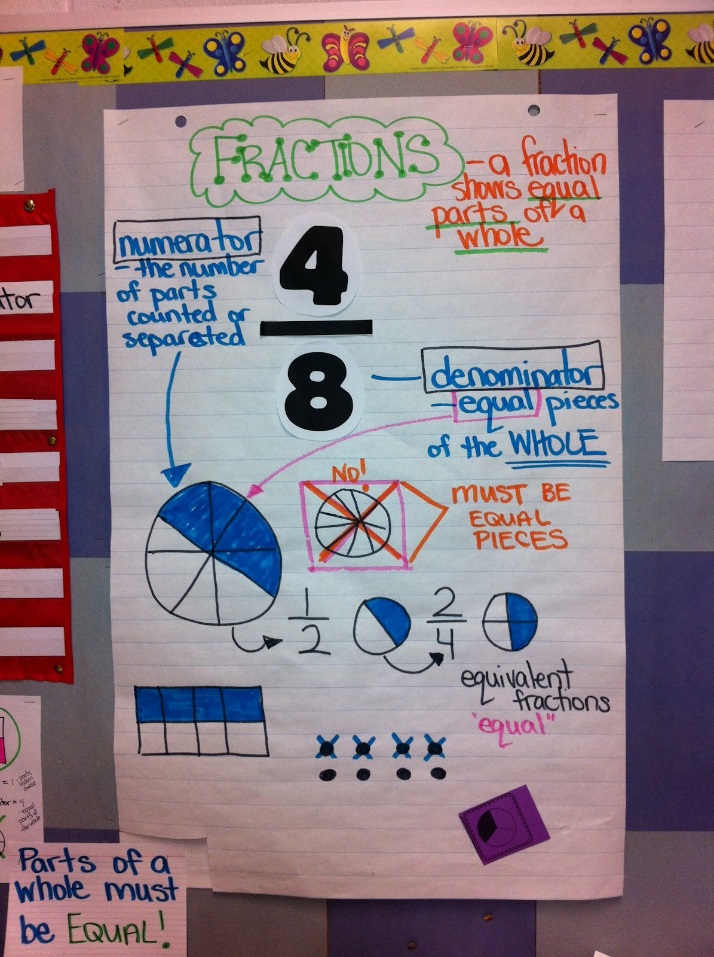 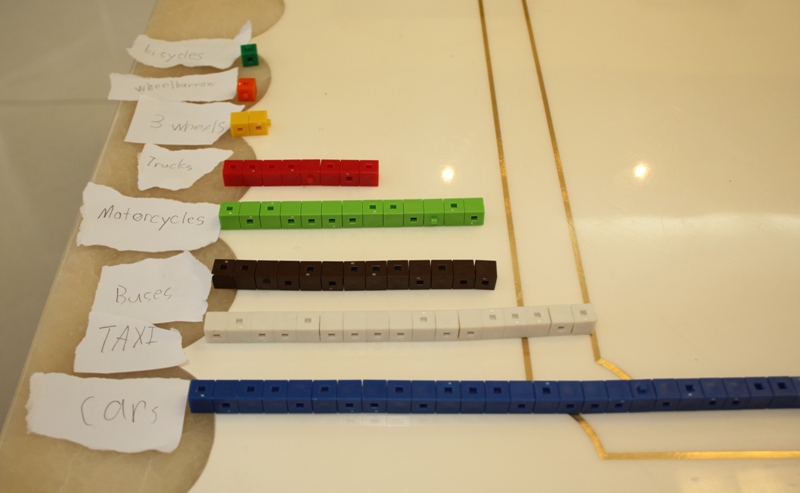 One important resource for ELs is their peers
Brock & Raphael, 2005

“The researchers videotaped literacy lessons that occurred in a fifth grade classroom in which Deng, a second language learner from Laos, was a student.  They later played back the video excerpts and, with the assistance of Deng and an interpreter, were able to determine when confusion had occurred during instruction.  Importantly, Deng’s comprehension tended to break down the most during whole group instruction. . . Deng’s participation in small group activities was relatively high, and his peers were able to clarify confusing points.”  (Literacy for All Students, p. 98)
However…
Gallery Walk:  Examples of Supports FOR ENGLISH LEARNERS (Subject – Math)
Evaluate your own classroom
HANDOUT:  Self-Assessment Checklist for Student Independent or Small Group Work
[Speaker Notes: Materials: Self-assessment handout]
MORNING Meetings
A tool for building Classroom Relationships
Northeast Foundation for Children, 2009
Morning meeting:How does it work?
From the CRIOP
Element: Classroom Relationships
Indicator: The teacher creates a learning atmosphere that engenders respect for one another and toward diverse populations
US School Culture
What if your ELs’ prior education …
Your Task: Identify challenges these students would face in your classroom and  ways you can help support them.
Cultural Support for ELs
Select a timer for your group. 
The person to the right of the timer spends 1 minute telling about their family artifact. Do not interrupt! 
Then group members spend 2 minutes asking questions to learn more.
Repeat for each group member.
Family Artifacts: Whose is it?
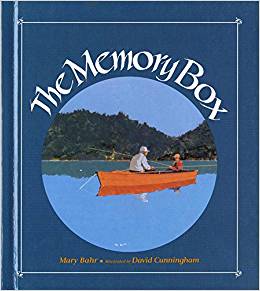 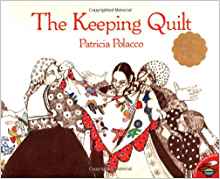 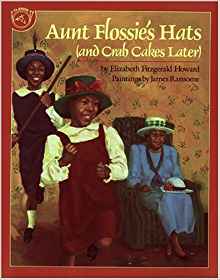 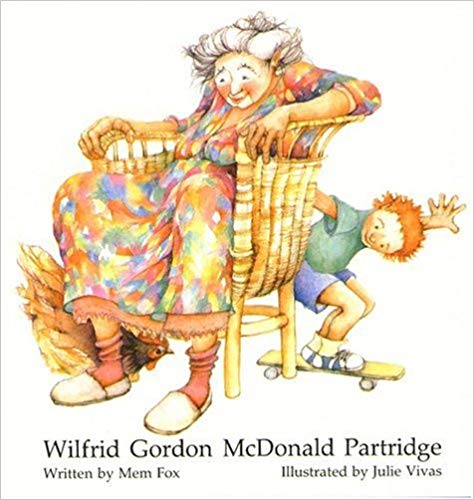 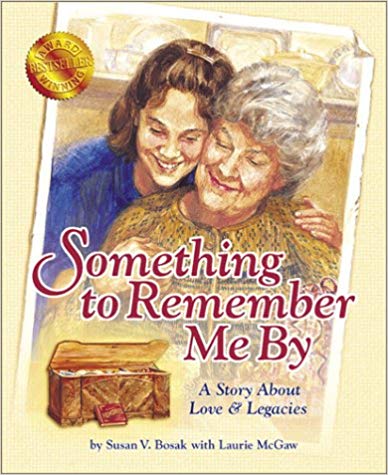 Learning about families: Three levels
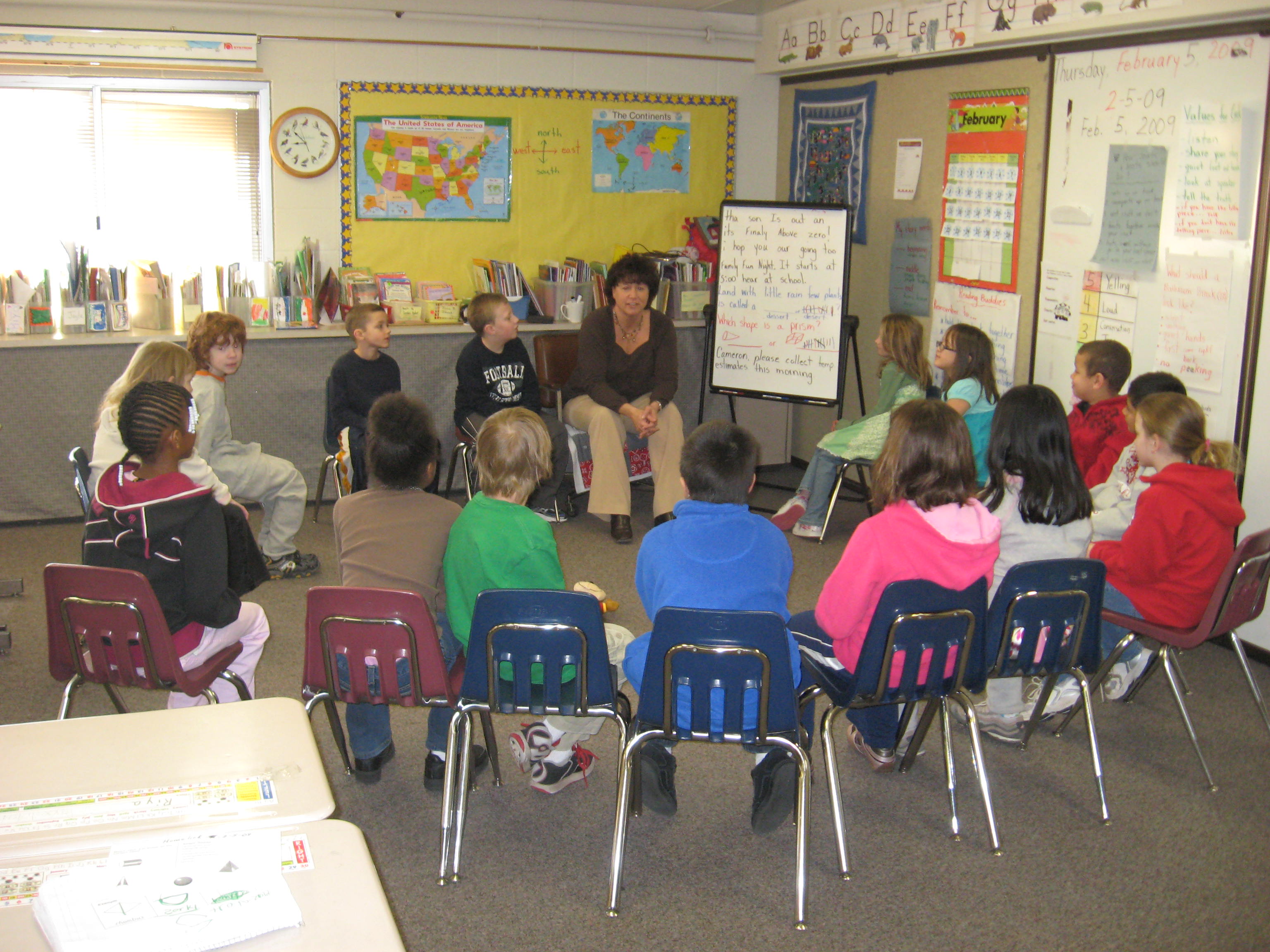 Morning Meeting
Level 1: within-Classroom
Morning Meeting: Common structure
Morning Meeting: Integrating criop
Greeting: techniques to try
Have students greet in their preferred language, or in the home language of someone else
Brown Bear greeting
Kristen, Kristen who do you see?  
I see Susan looking at me!
Toss a ball or koosh or beanbag to another child, who returns the greeting
Spiderweb
Pass a ball of yarn; each person holds the yarn in their hands, greets a child somewhere across the circle, and then passes the yarn to that person
More ideas http://eflawrence.weebly.com/uploads/5/2/3/1/5231977/morning_meeting_greeting_book.doc.pdf
example: Around the world
Using an inflatable globe, each person will send greetings from some country.
Decide ahead of time how countries will be selected (e.g., the closest country to the learner's right thumb when they catch the globe)
The 1st learner begins: "Good morning, ___" and then tosses the globe to that learner
Recipient: "Greetings, [sender], from [country].  Good morning, [new recipient]"
Sharing: Techniques to try
Share identity or Funds of Knowledge information with a partner or small group:
What your name means and why your family chose it
7 Circles of identity
Who counts as "family" to you?
Activities you do with your family
Important aspects of your culture
Report on a favorite/meaningful book or object
Report on results from family/community homework activities
Have students respond to a Question of the Day, a Conversation Starter drawn from a hat, etc.  
Be creative!
Introduce/practice new Kagan strategies or listening techniques
Example: Gratitude converstaion starters
Each person at in your group should respond to the following conversation starter:
What is one thing a family member did for you this week that you are thankful for?
Variations:
Discuss the group's responses – what similarities and differences are there?
Give each person a different question, which they should ask to everyone in their group
Print the Gratitude Conversation Starters, send them home with students, and ask them to start conversations with family members
More ideas:
https://creativefamilyfun.net/gratitude-conversation-starters/
Activity: Techniques to try
Example: forehead dots
Each student gets a colored dot taped or stuck to their forehead
Each student must figure out what color dot they have, without asking any other kids for help – no verbal communication!
The first team that arrives together (with the correct colored dots on their heads) wins
Message: techniques to try
Example: Pen-Pal Letter
Write your message in the form of a letter to students
Share something about yourselves
Ask a question or two for your students
Encourage students to write to you during language arts, during center time at a writing center, etc
Keep it going by writing back!
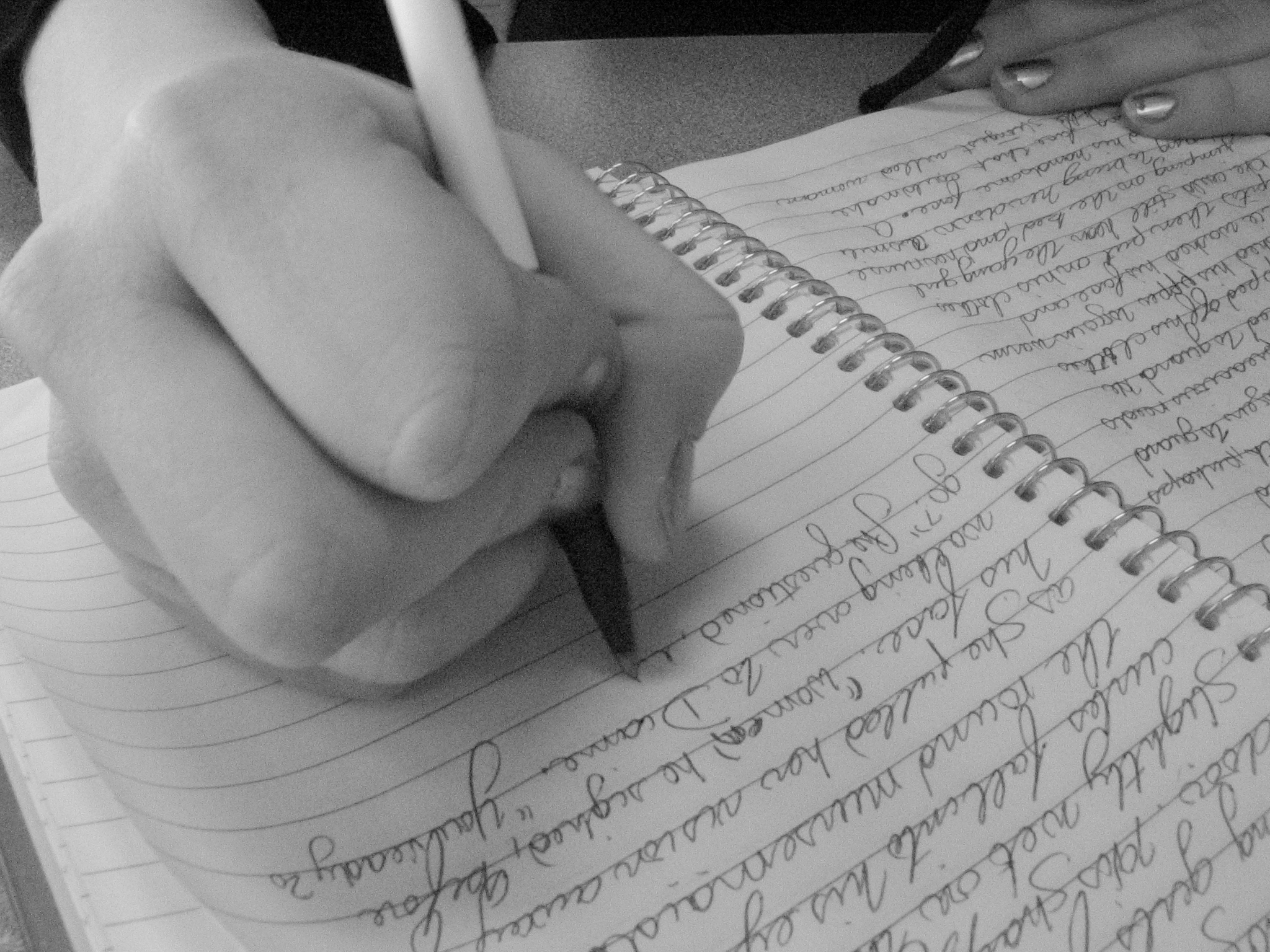 Reading Logs 2.0
Family Journals
Family/Community Interviews & Surveys
Level 2: Connecting home and school
Reading logs 2.0:Tracey Tevis
Each night (Monday-Thursday), read for 20 minutes. Reading and practicing literacy skills can look different to each student/family.  This year, we want to incorporate the awesome reading skills that our families are practicing at home.  Below are different activities that students may do on their own or with their family that will count for reading 20 minutes.  Every week you must have 4 squares shaded in. They may be any four squares that you would like. Once a square is shaded, you cannot use it again for the week. Don’t forget to have your parent initial the activity that you completed.
Reading logs 2.0:Jill Robertson
For first graders, we would like you to read or be read to 20 minutes each night (Monday – Thursday). This year we want to celebrate the awesome reading skills that our families practice at home. Below are different activities that students may want to do with their family and count it as reading for 20 minutes. Every week you must have 4 squares colored in. Don’t forget to have a parent comment!
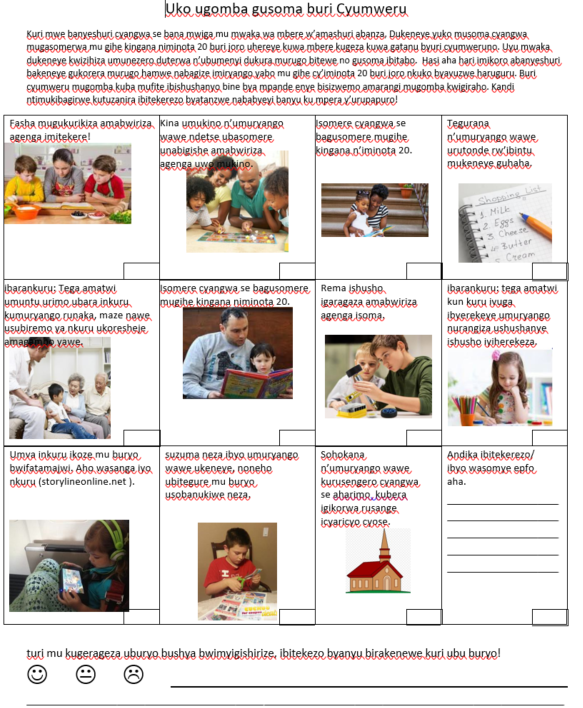 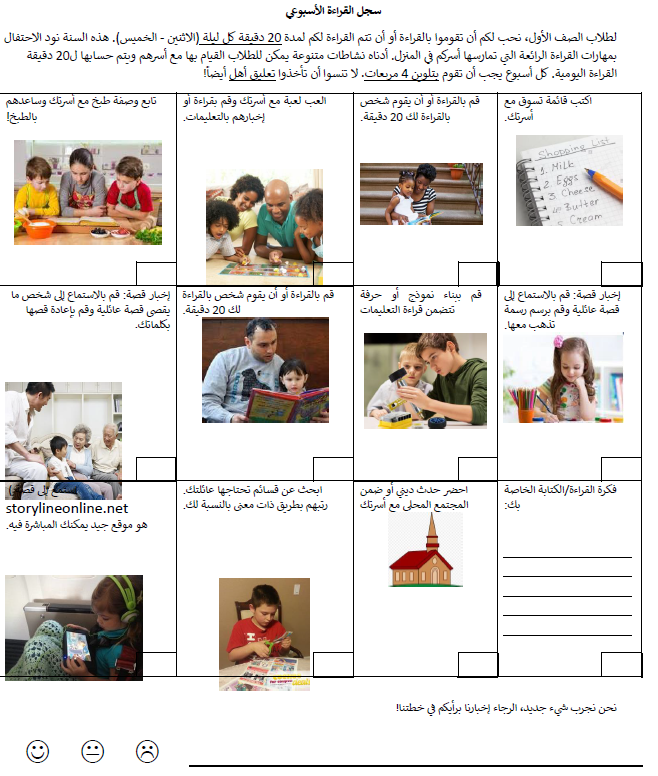 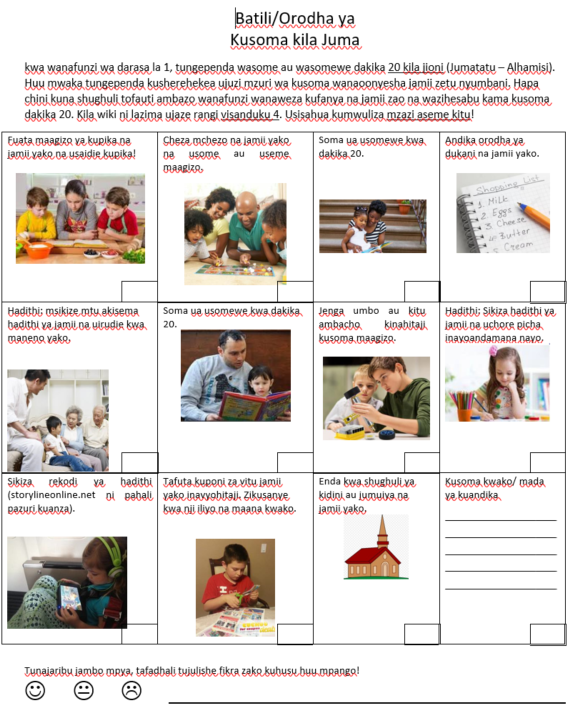 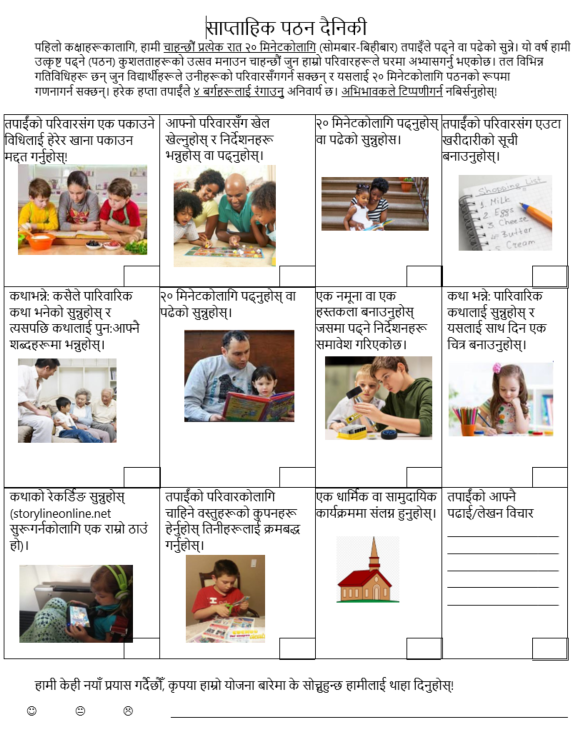 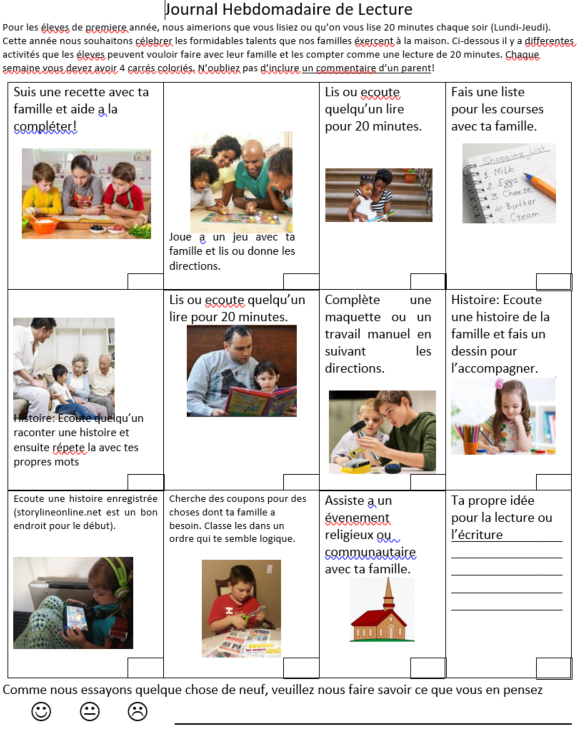 Home reading journals (Allen, Ch. 5)
Weekend journal/family message journal (Allen, ch. 5)
A dialogue between families and teachers about a variety of topics 
These are sent home on a regular basis
Weekly, every other week, etc
Teacher OR child writes a letter, question prompt, or conversation starter
Anyone at home can respond – parent, sibling, grandparent, cousin, neighbor
Can respond in a variety of multimodal ways (e.g., drawings)
Can respond in any language
Child discusses the response with the family and may translate the message for the teacher
Process repeats
Either by exending a conversation OR
Starting a new conversation
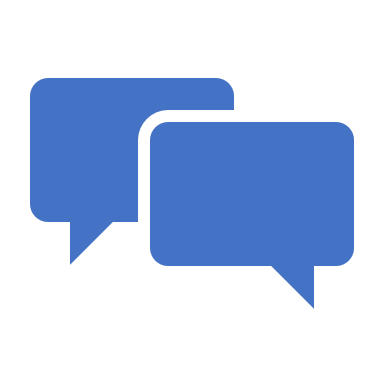 Integrate Family into content areas: Surveys & interviews
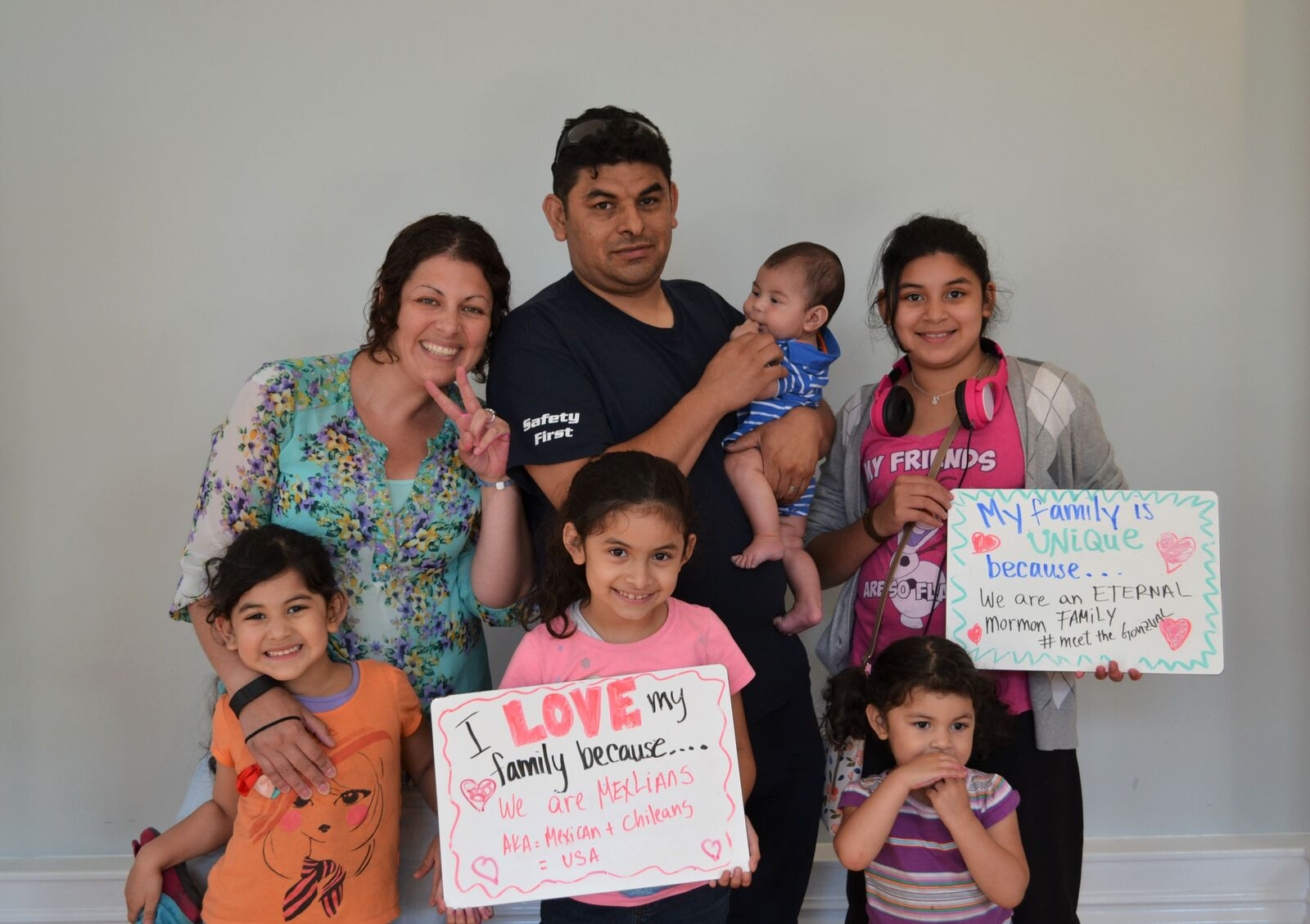 Family Night...about Family!
(Partnership with the Carnegie Center)
Level 3: Community events
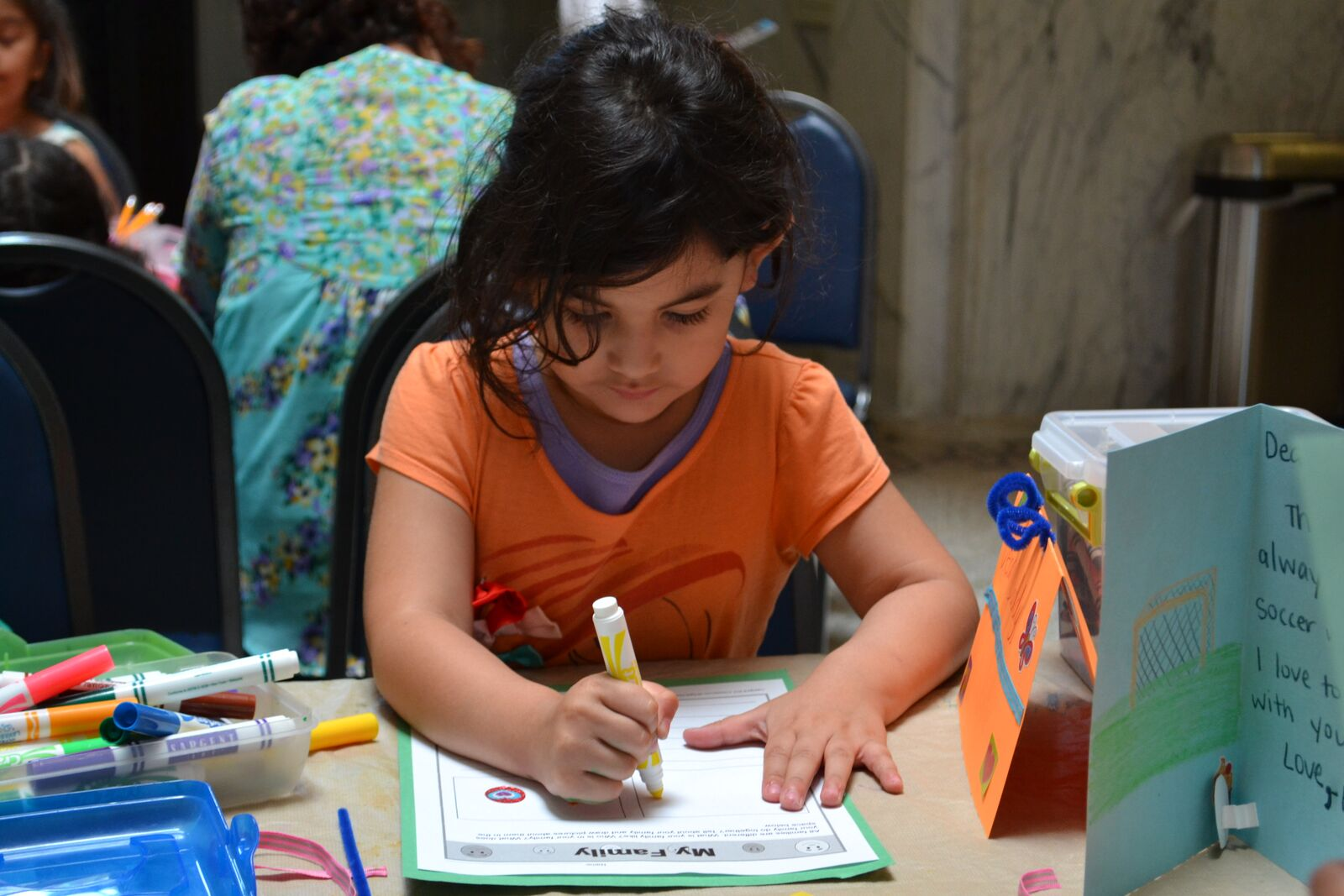 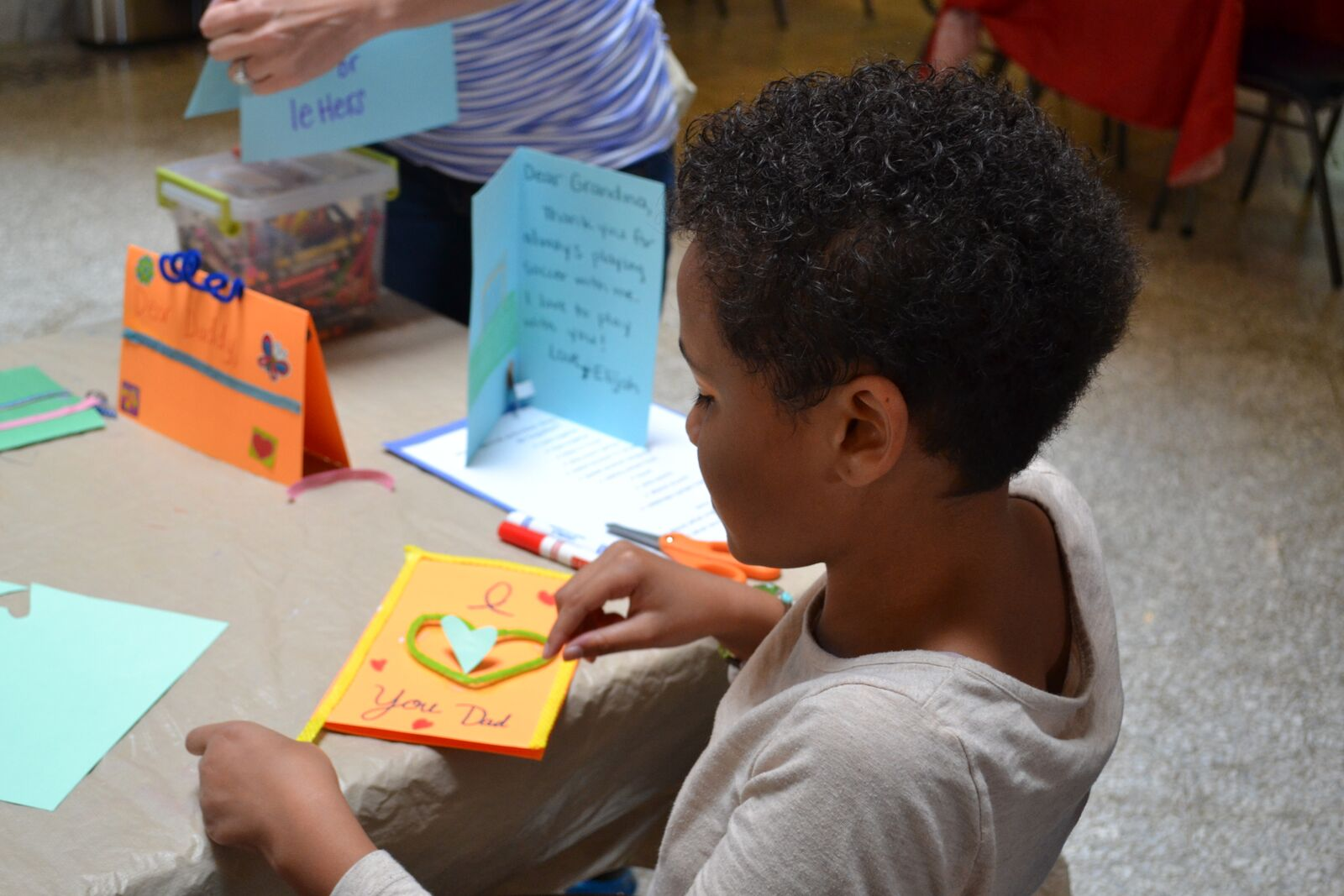 Letters & Greeting cards
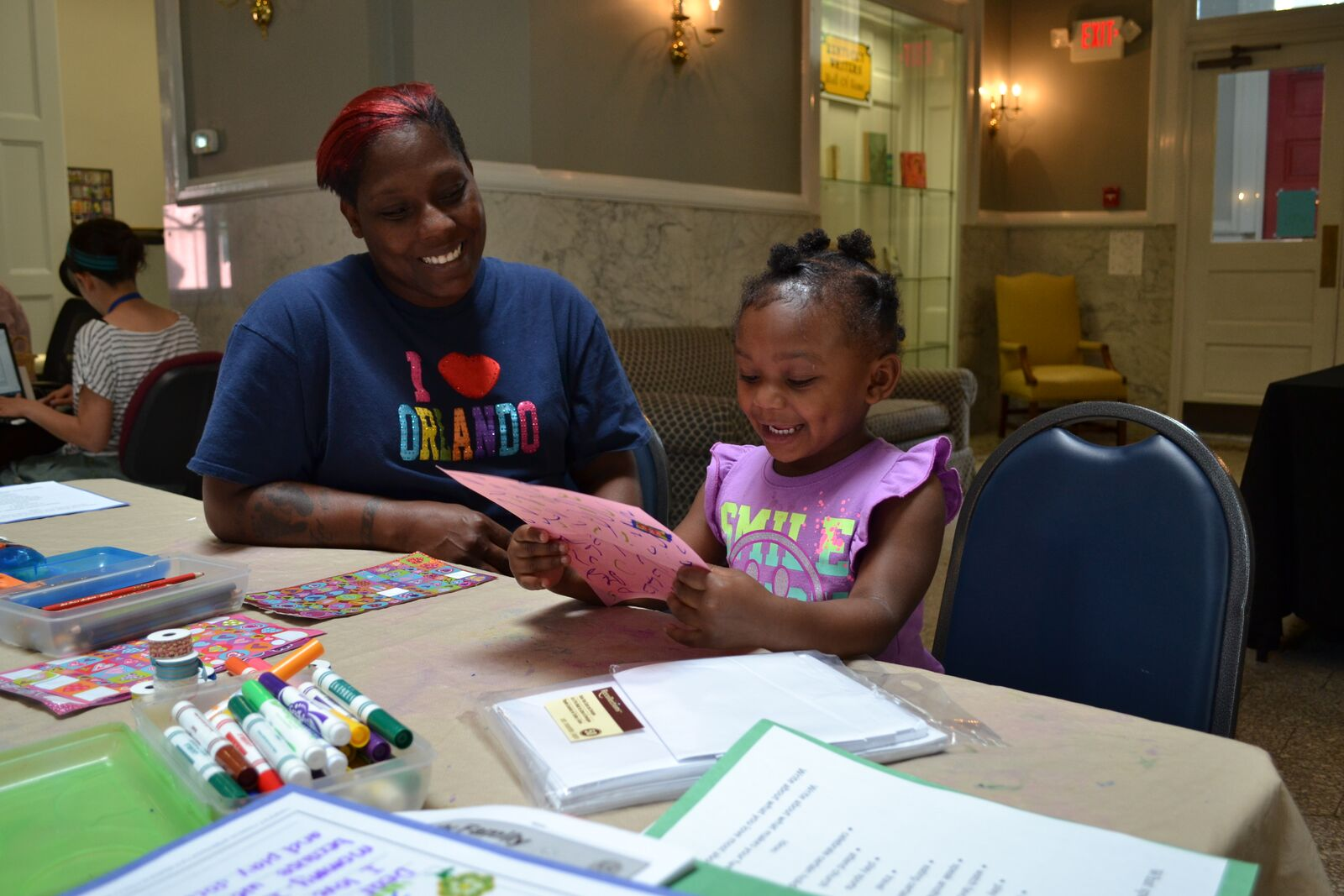 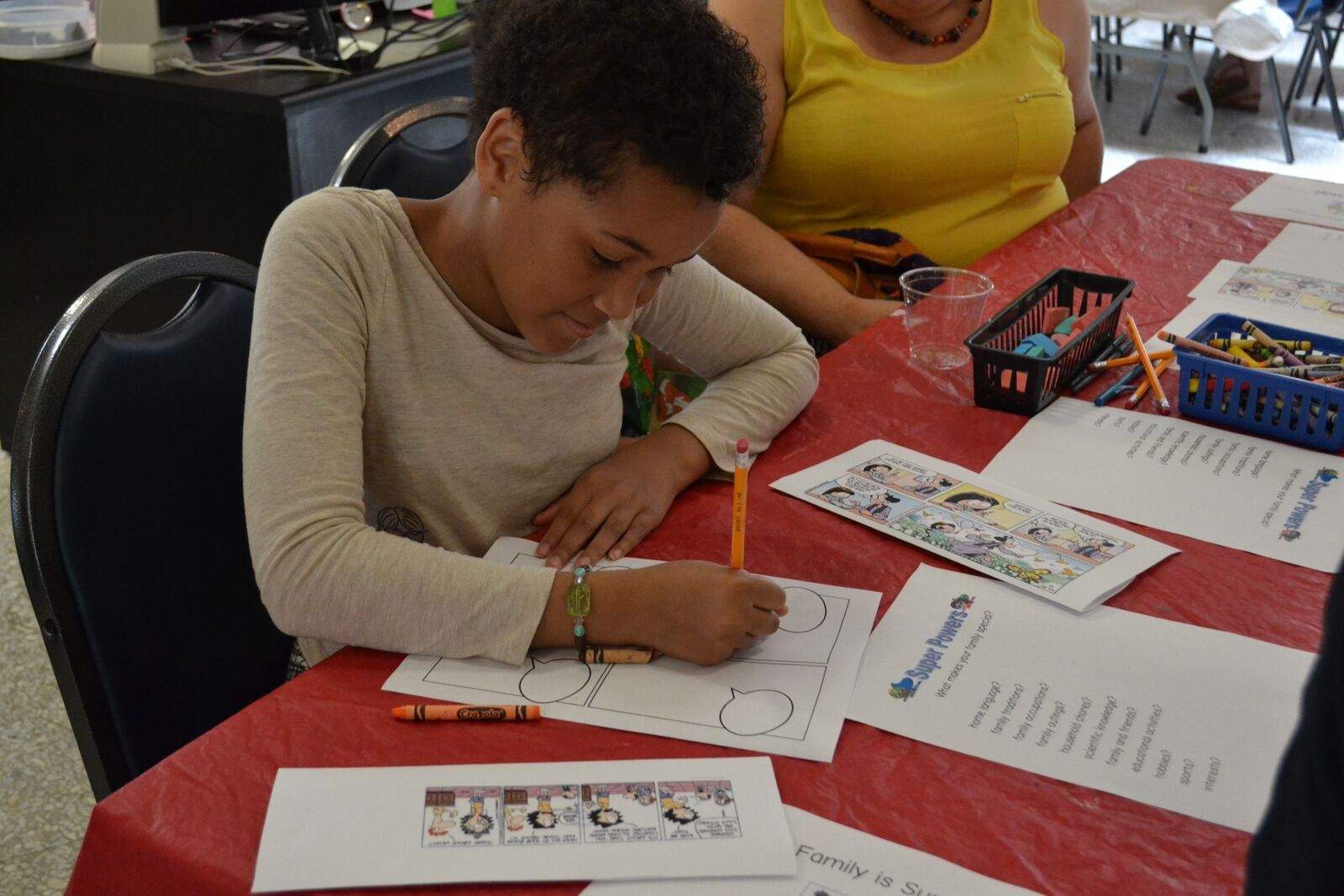 Family Comics & Superhero stories
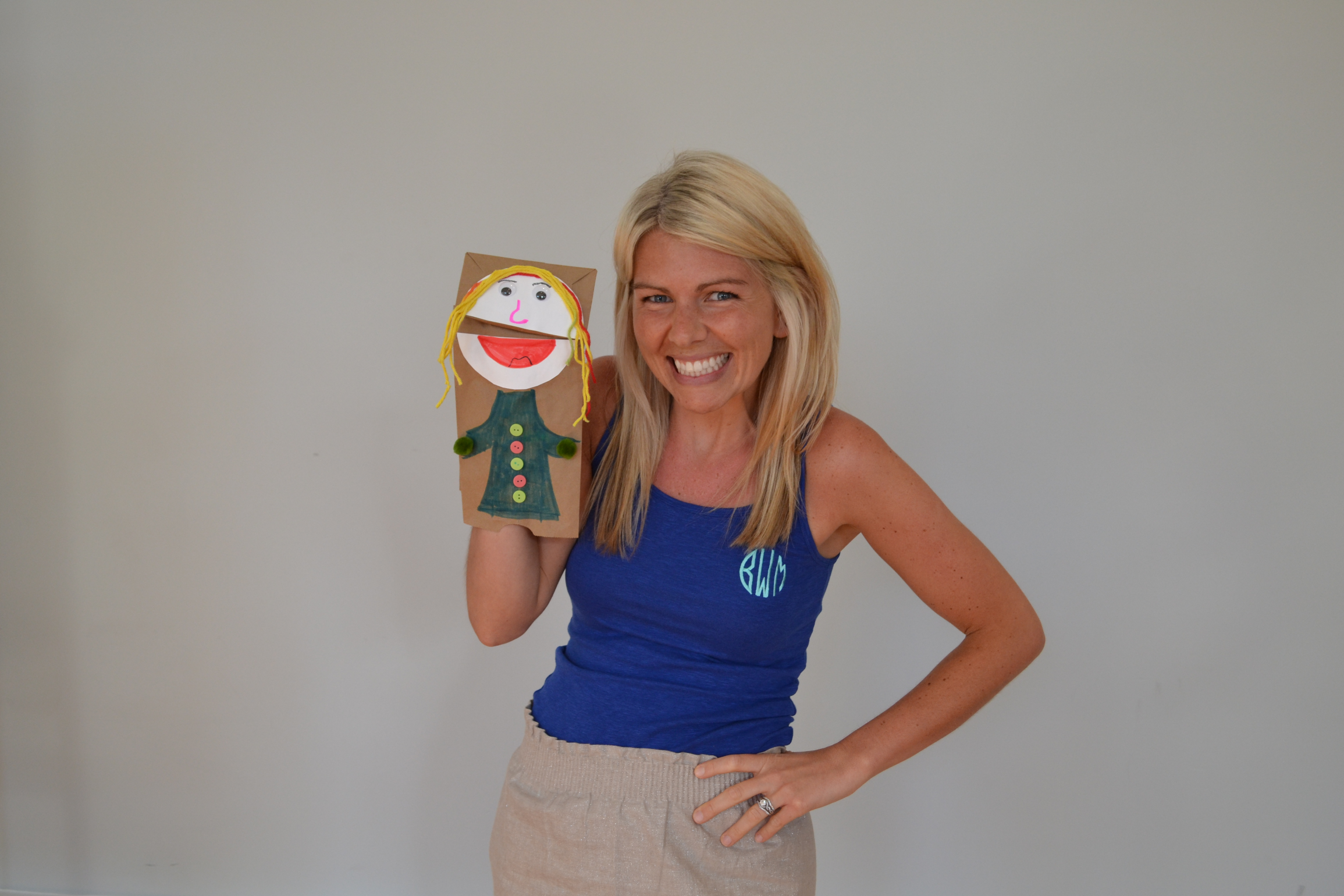 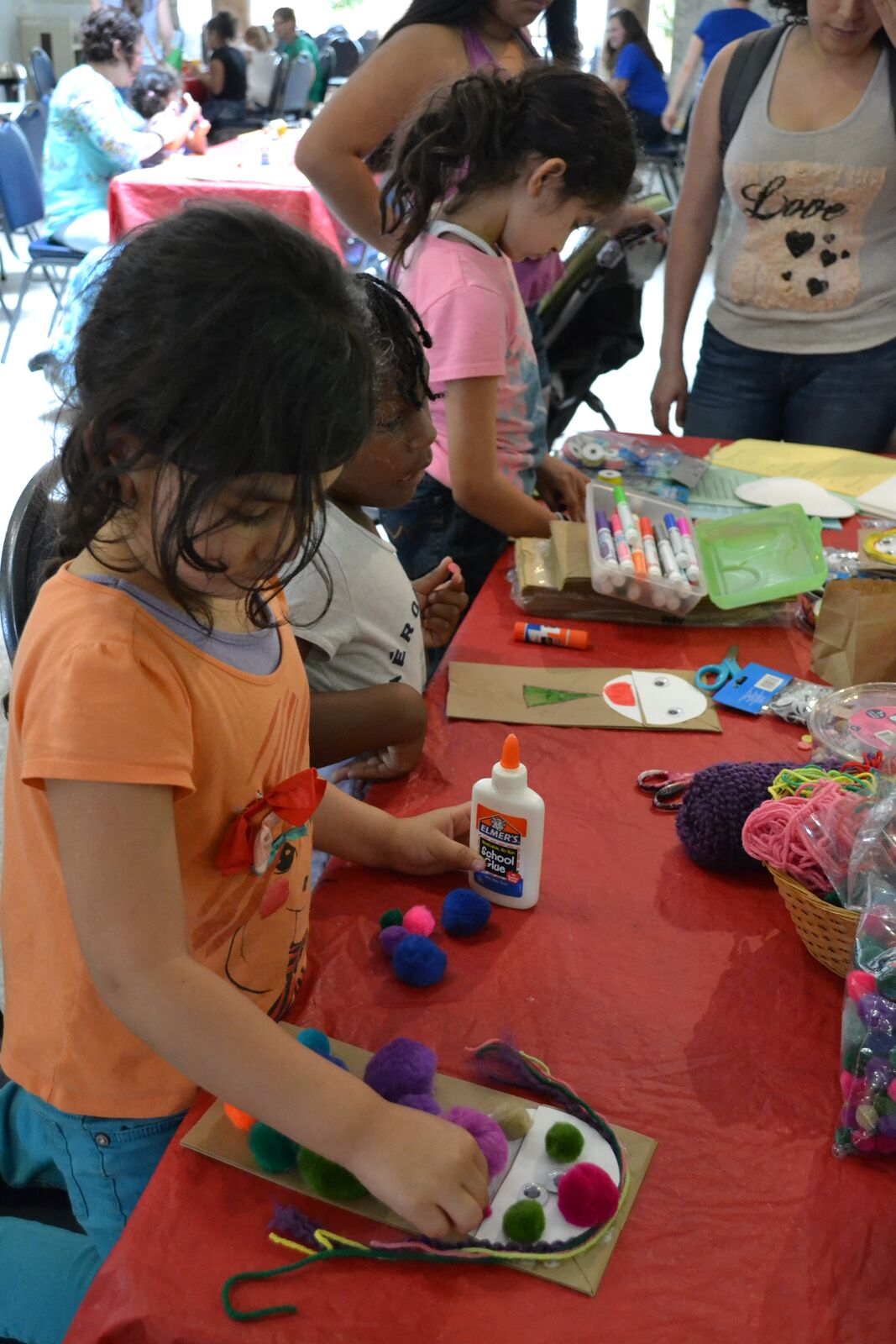 Family puppets
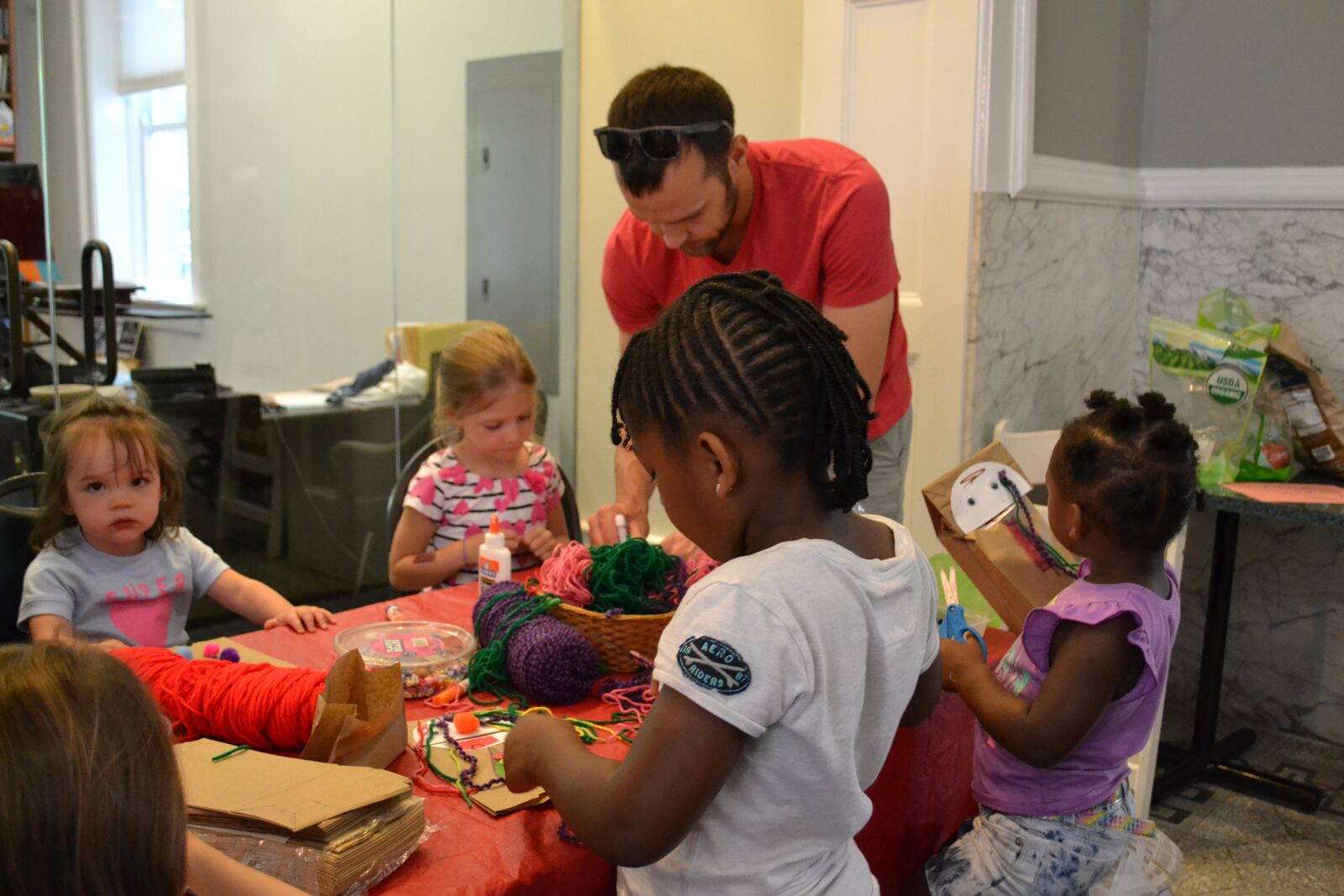 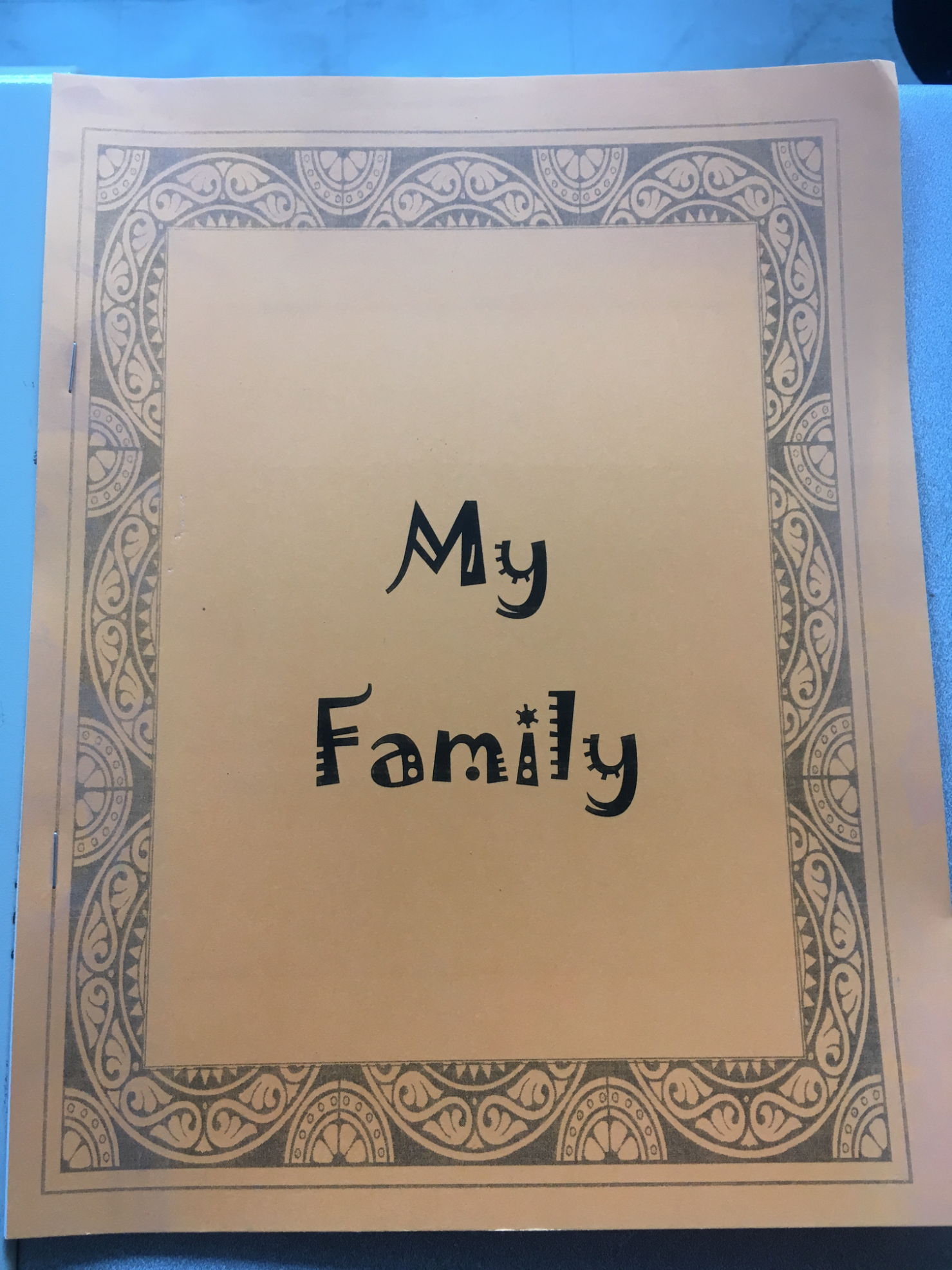 Family scrapbooks
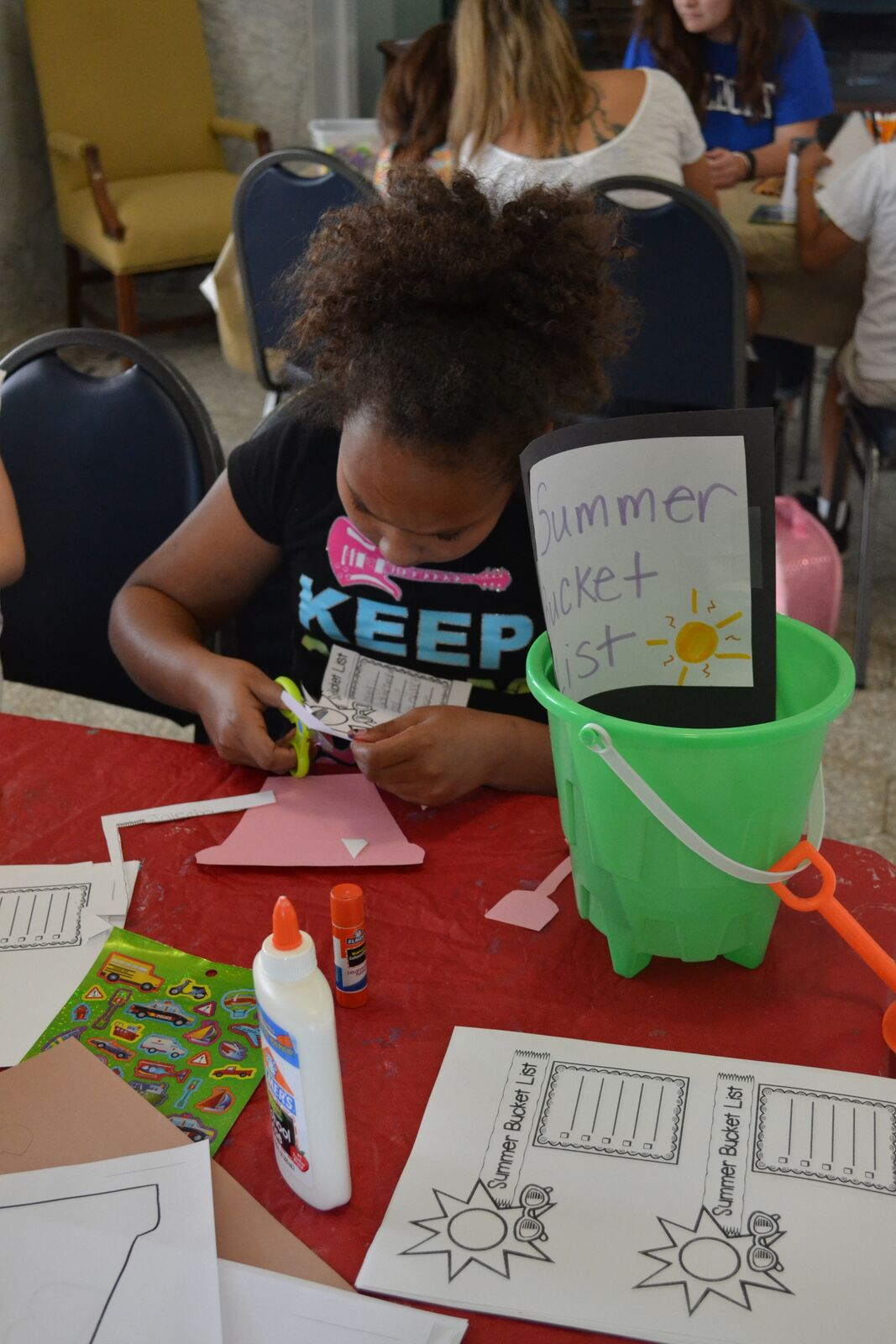 Summer bucket list
Family recipes
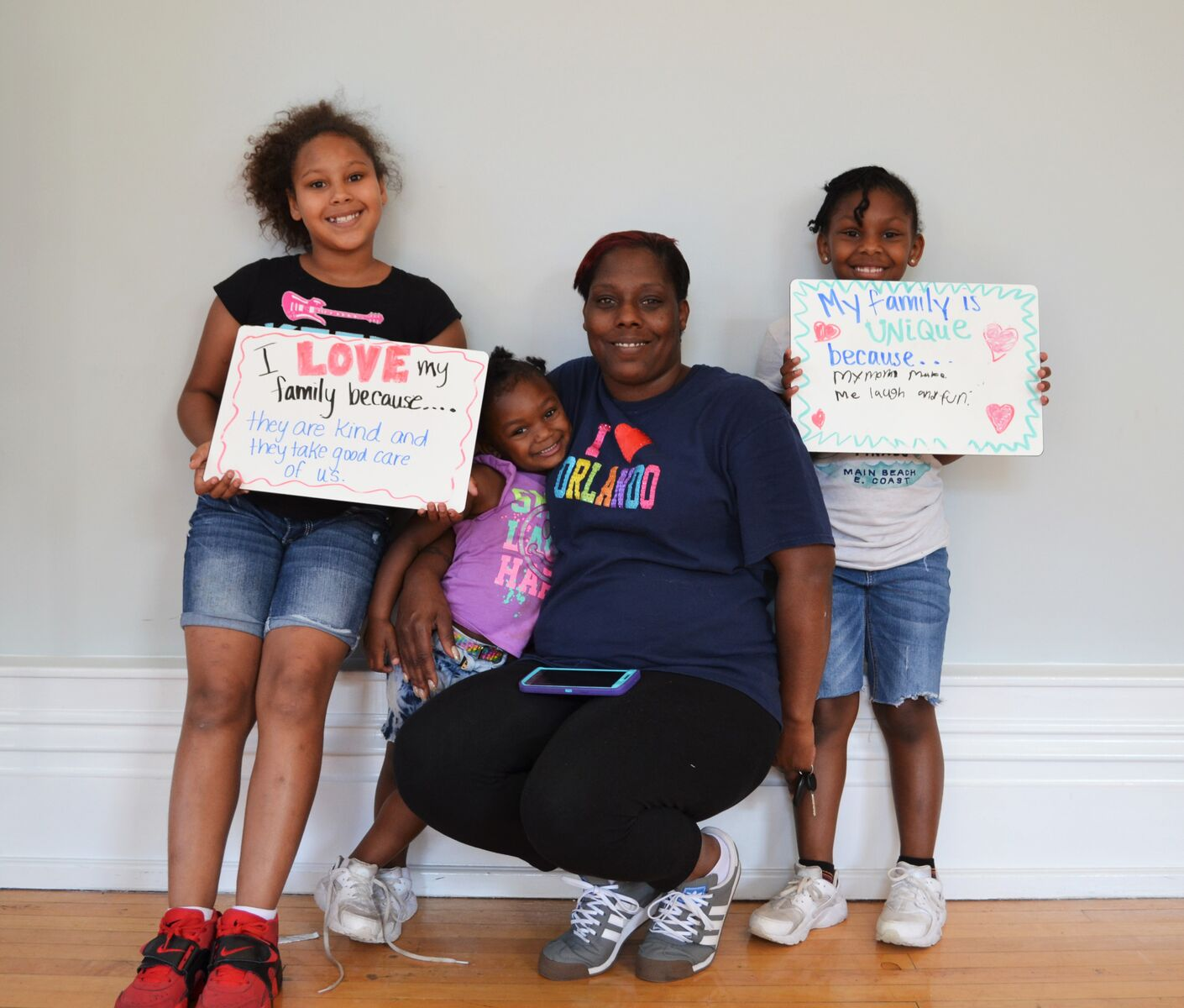 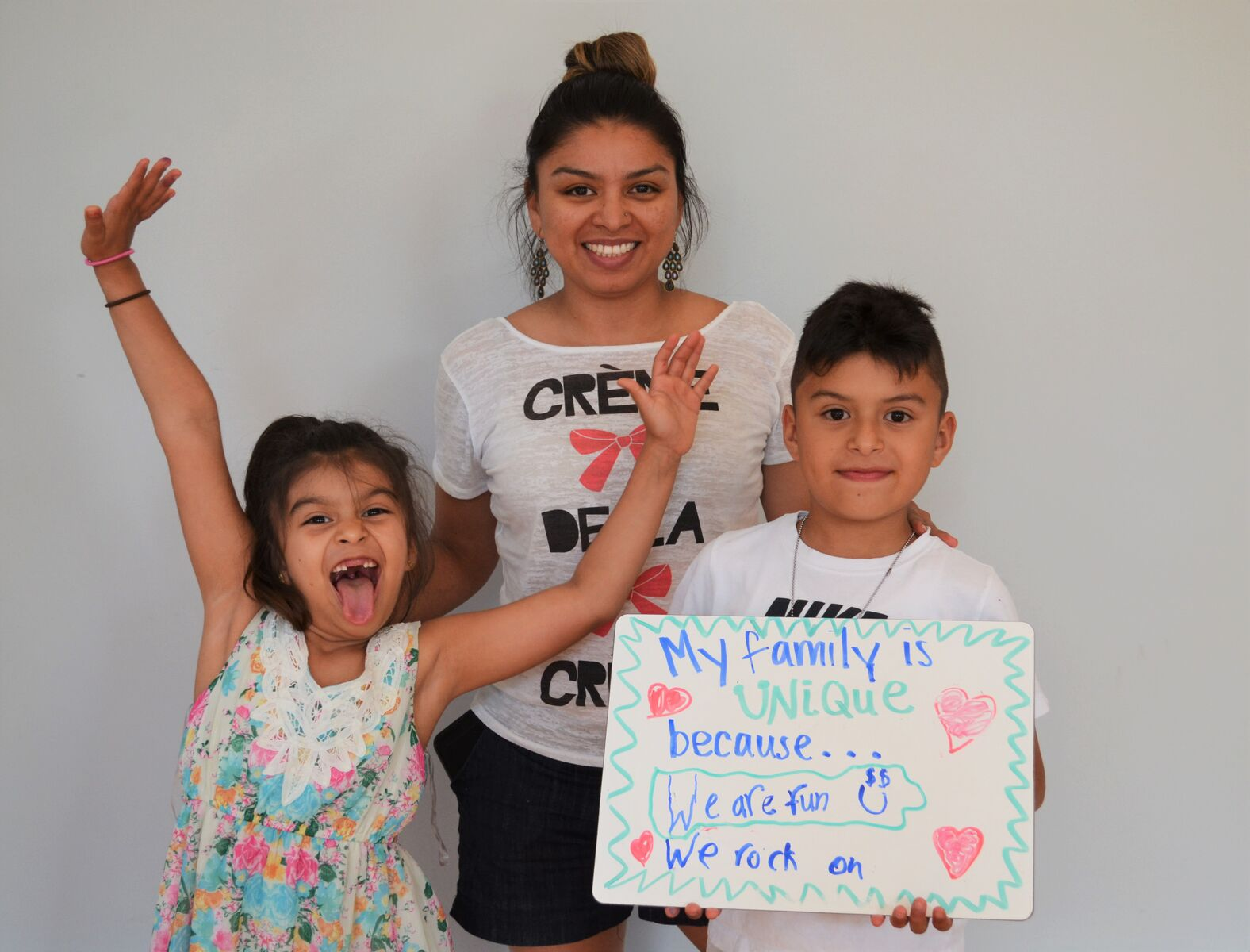 Photobooth (with sentence stems)
I love my family because _________
My family is UNIQUE because _____
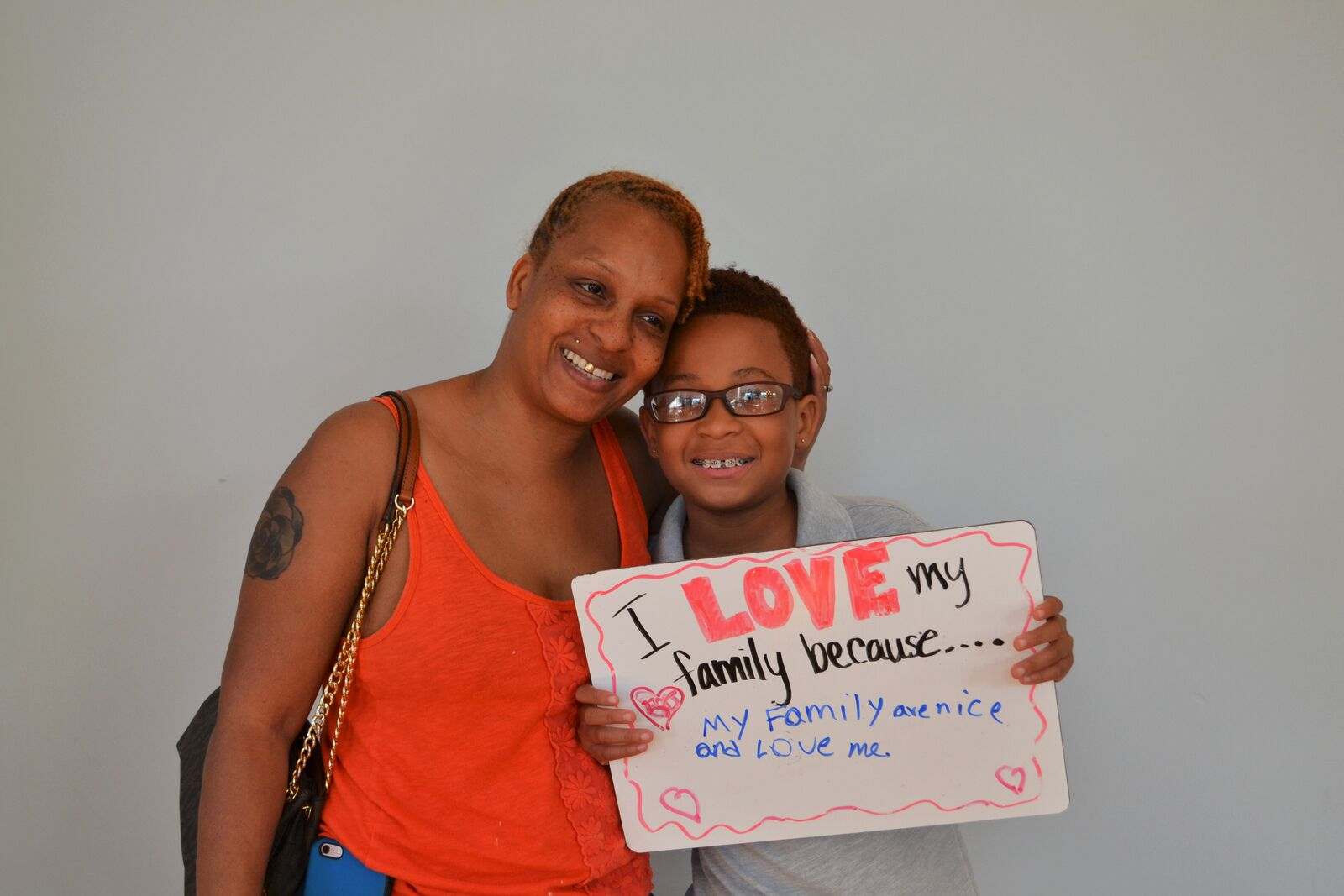 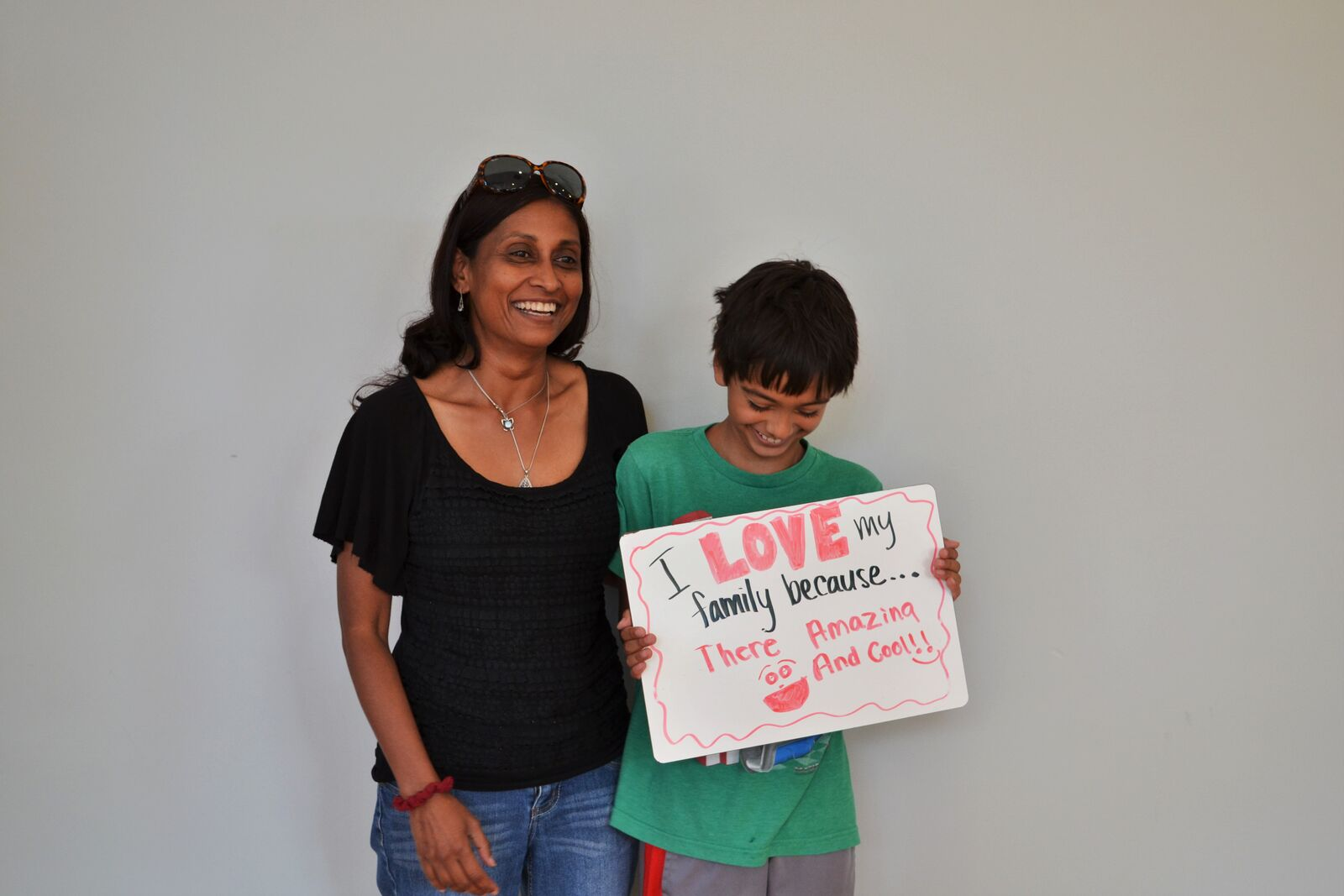 Planning
1. How will you use what you learned today to set up your classroom?

2. Use the planning sheet to guide your thinking.

3. Make a "To-do" list to help you stay organized and follow through. What resources will you need? How will you modify your schedule? What contacts do you need to make? How will you get to know your students?